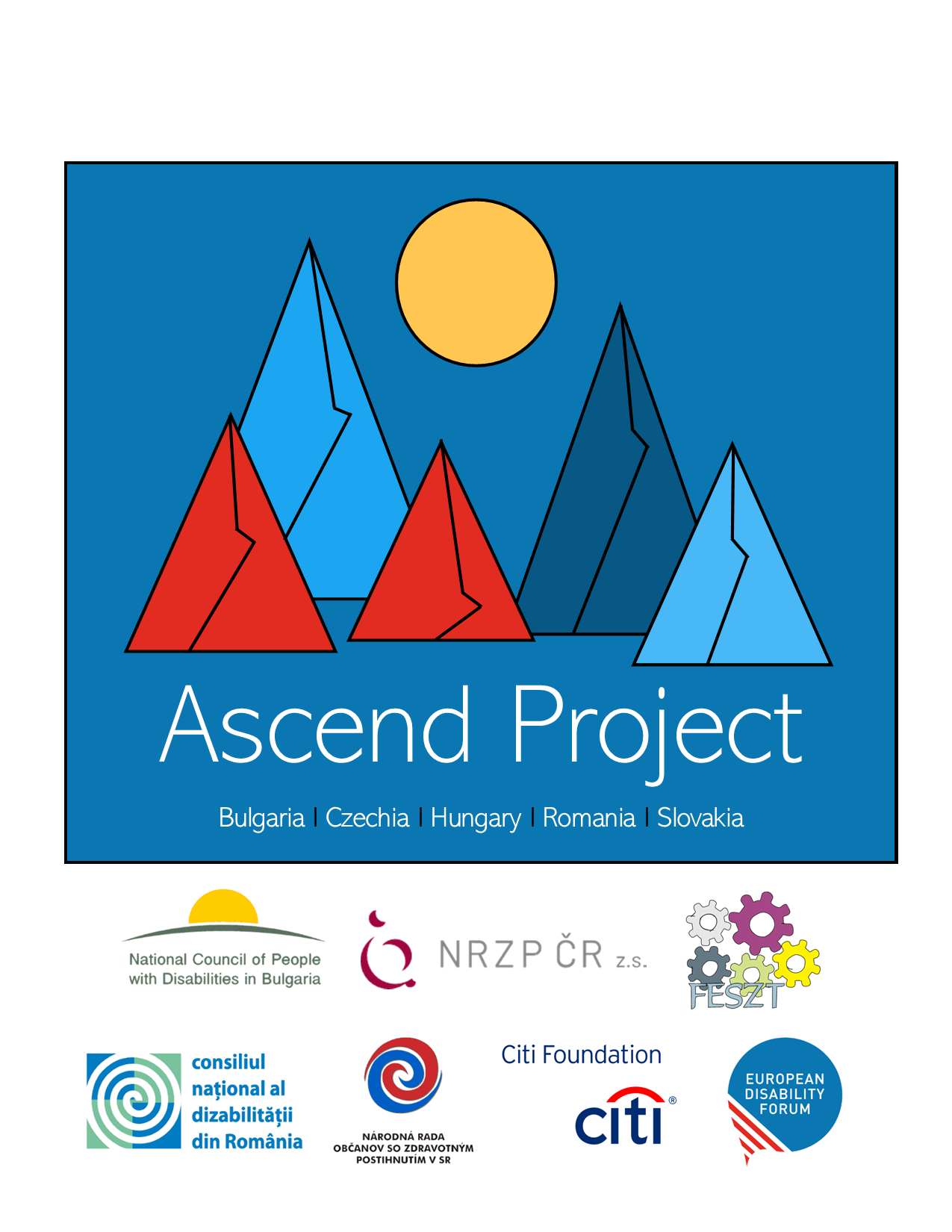 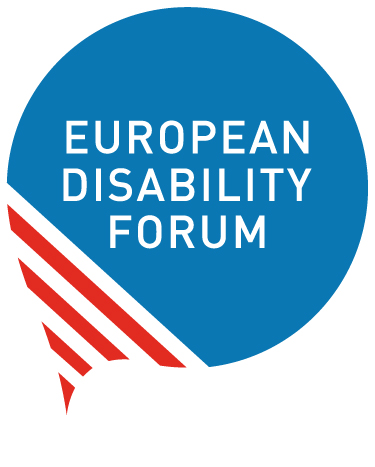 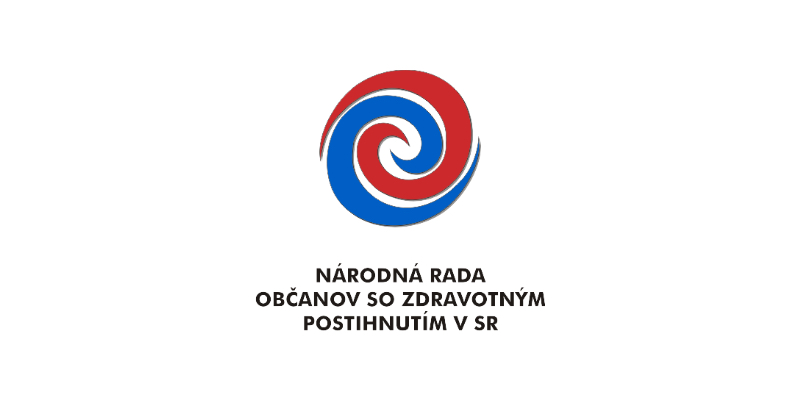 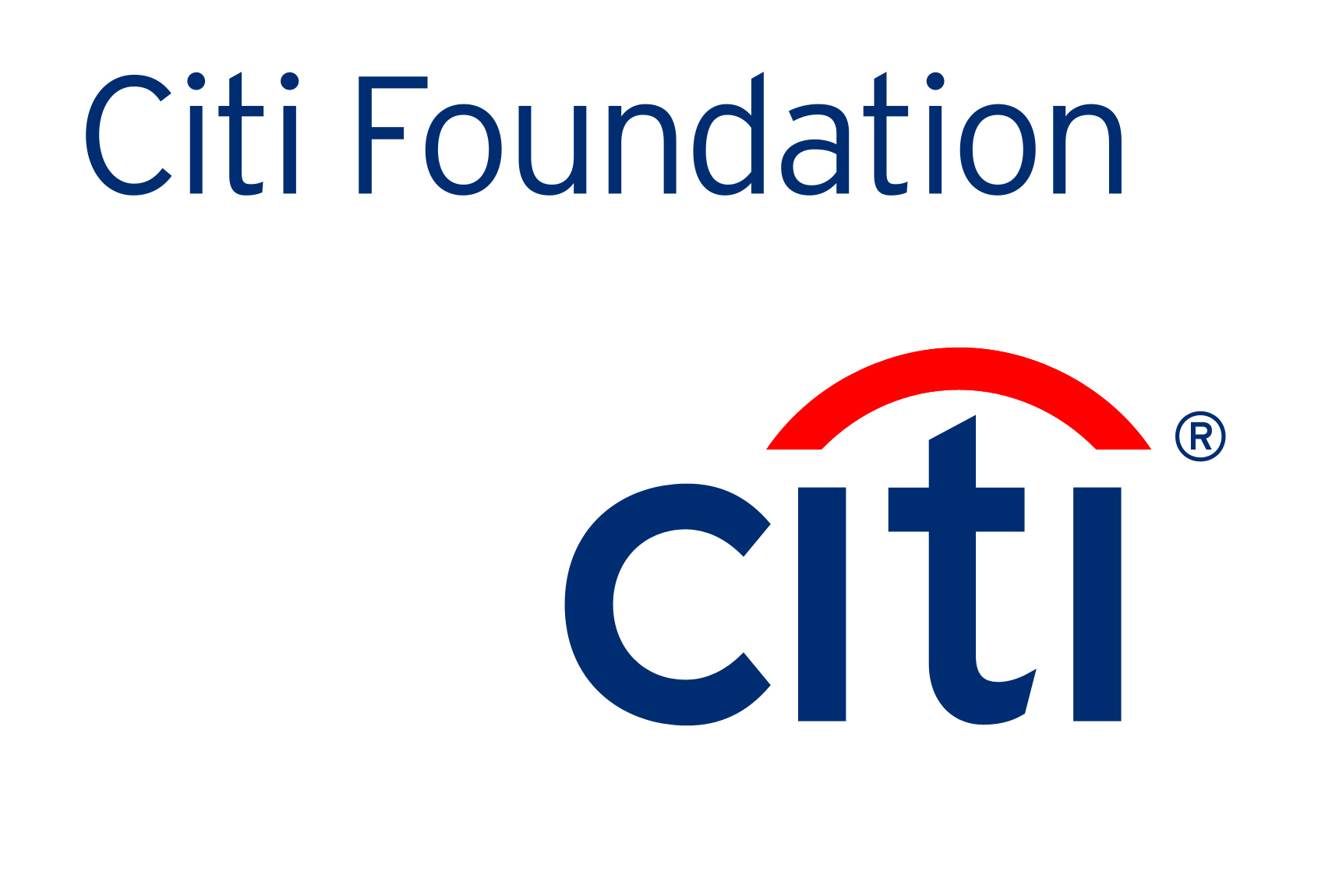 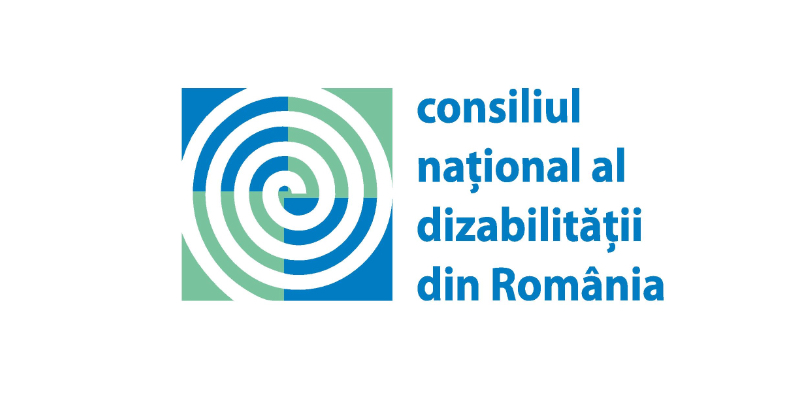 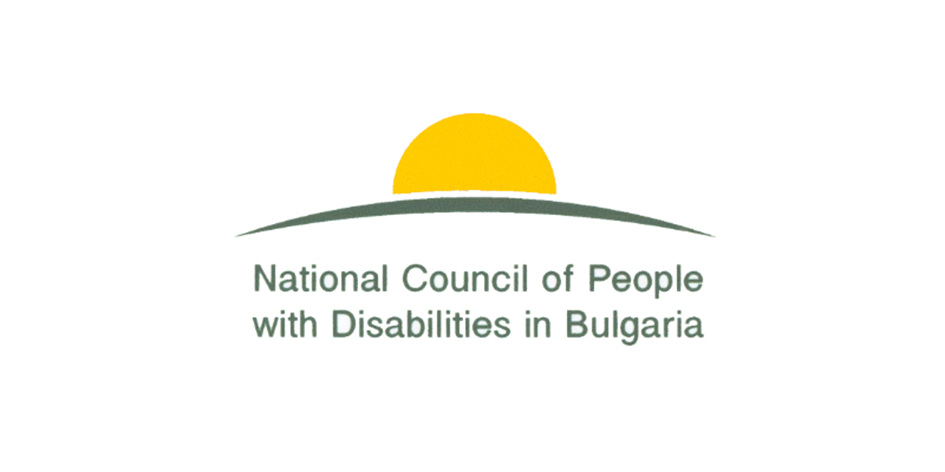 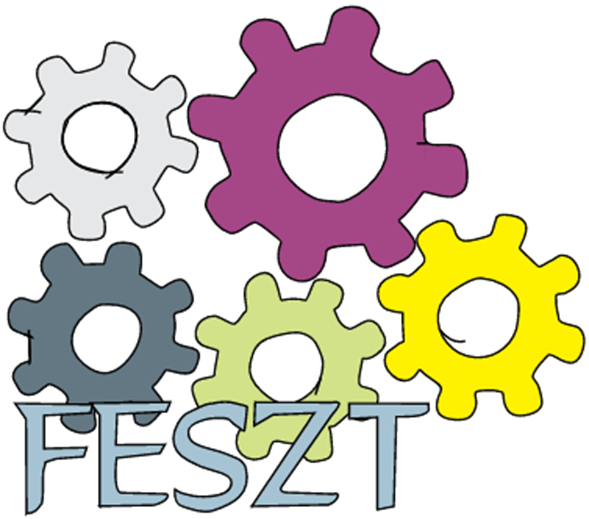 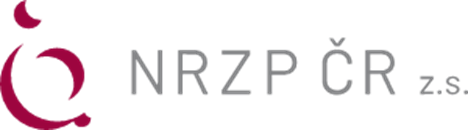 ABC offundraising
Magdalena Verseckas
EDF Funding and Grants Coordinator
[Speaker Notes: Ascend project logo
ABC of fundraising
Magdalena Verseckas
EDF Funding and Grants Coordinator]
How to start fundraising?
Before starting you should know:
What is your current financial situation? 
What do you want to do and how?
What exactly do you need money for?
How much money do you need?
Where can you apply?
[Speaker Notes: How to start fundraising? 
Before starting you should know:
What is your current financial situation? 
What do you want to do and how?
What exactly do you need money for?
How much money do you need?
Where can you apply?]
What is your current financial situation?
What is you accounts balance? Profit or lose?
What is the prognosis for coming year?
Does the organisation have reseves?
What are the main financial needs?
Source of income analysis: 
Who is the main donor?
Any long-term donors?
Areas to develop
New potential sources of income
[Speaker Notes: What is your current financial situation?
What is you accounts balance? Profit or lose?
What is the prognosis for coming year?
Does the organisation have reseves?
What are the main financial needs?
Source of income analysis: 
Who is the main donor?
Any long-term donors?
Areas to develop
New potential sources of income]
What do you want to do?
Do you have organisational long- and short-term strategy?
What are your priorities for coming 4 years and what are the ones for coming 12 months?
Do you have a work plan for next year?
[Speaker Notes: What do you want to do?
Do you have organisational long- and short-term strategy?
What are your priorities for coming 4 years and what are the ones for coming 12 months?
Do you have a work plan for next year?]
What do you need funding for?
What exactly you want to do?
Why do you want to do it? 
What exactly you want to achieve?
How do you want to achieve it?
How much will it cost?
What is the timeline?
Why it is your organisation that should do it?

What do you need funding for? Is it the office, a campaign, a salary for the staff – and how much do you need?
[Speaker Notes: What do you need funding for?
What exactly you want to do?
Why do you want to do it? 
What exactly you want to achieve?
How do you want to achieve it?
How much will it cost?
What is the timeline?
Why it is your organisation that should do it?

What do you need funding for? Is it the office, a campaign, a salary for the staff – and how much do you need?]
Where to apply?Different types of funders
EU funds
International foundations and programmes
National funders (ministries, government, embassies, institutes, national programmes, national fundations, big national companies)
Local funders (municipalities, regional programmes, local institutions, local companies, members of the community)
Individual donations (crowd funding, digital fundraising, charity events, tax deductions etc.)
[Speaker Notes: Where to apply?Different types of funders
EU funds
International foundations and programmes
National funders (ministries, government, embassies, institutes, national programmes, national fundations, big national companies)
Local funders (municipalities, regional programmes, local institutions, local companies, members of the community)
Individual donations (crowd funding, digital fundraising, charity events, tax deductions etc.)]
Different areas of funding for DPOs
Not only „disability” funding but all thematic areas:
Technology, science, IT 
Human rights
Education (youth and adults)
Culture 
Civil society
[Speaker Notes: Different areas of funding for DPOs
Not only „disability” funding but all thematic areas:
Technology, science, IT 
Human rights
Education (youth and adults)
Culture 
Civil society]
How to start?
Decide what you want to do and prioritise
Make a data base of potential funders or sources of funding (to check deadlines for calls or to approach with different ideas)
Make a list of project and activities ideas (so when funding comes you are ready)
Make concept notes of the most important project ideas
[Speaker Notes: How to start?
Decide what you want to do and prioritise
Make a data base of potential funders or sources of funding (to check deadlines for calls or to approach with different ideas)
Make a list of project and activities ideas (so when funding comes you are ready)
Make concept notes of the most important project ideas]
How to apply?
Open calls
Create personal data base
Browse regularly (once per week)
Actively approach funders
Analyze which funder to apply to (type and area)
Build relation with the potential funder
Phone the funder and ask for a meeting
Make your self visible on other ways (e.g. conferences)
Choose the best fitting idea
Always adjust you concept note to each funder
[Speaker Notes: How to apply?
Open calls
Create personal data base
Browse regularly (once per week)
Actively approach funders
Analyze which funder to apply to (type and area)
Build relation with the potential funder
Phone the funder and ask for a meeting
Make your self visible on other ways (e.g. conferences)
Choose the best fitting idea
Always adjust you concept note to each funder]
How to find funders?
Research, research, research 
Start from searching online key words for your projects
Keep findings ordered in your own data base 
Check similar organisations, where they get funding from
Use your network: talk to people, analyse participants lists of related conferences, network during events
[Speaker Notes: How to find funders?
Research, research, research 
Start from searching online key words for your projects
Keep findings ordered in your own data base 
Check similar organisations, where they get funding from
Use your network: talk to people, analyse participants lists of related conferences, network during events]
To convince funders you have to be convincing – practical tips
Build relations
Work on applications in advance ;)
Plan and prepare your projects well (goals   activities  budget)
Be ambitious but realistic, don't promise things you are not sure that you will be able to deliver 
Make your applications elegant, short and precise (formatting, proofreading, use images and photos to convey your messages)
Think out of the box how to achieve your goals
[Speaker Notes: To convince funders you have to be convincing – practical tips
Build relations
Work on applications in advance ;)
Plan and prepare your projects well (goals   activities  budget)
Be ambitious but realistic, don't promise things you are not sure that you will be able to deliver 
Make your applications elegant, short and precise (formatting, proofreading, use images and photos to convey your messages)
Think out of the box how to achieve your goals]
Pack your ideas in fundraising PACKAGES
Project concept notes, should include:
Background  (Why do you want to do it? And why YOUR organisation is the best to do it?)
Goals  (What do you want to achieve?)
Activities  (How will you do it?)
Budget  (For how much will you do it?) 
Make sure that it’s realistic, it’s covering not only all activities but also organisation’s overheads – office costs, financial team’s cost, project manager as well as promotion and dissemination of the project etc.
Contact details
[Speaker Notes: Pack your ideas in fundraising PACKAGES
Project concept notes, should include:
Background  (Why do you want to do it? And why YOUR organisation is the best to do it?)
Goals  (What do you want to achieve?)
Activities  (How will you do it?)
Budget  (For how much will you do it?) 
Make sure that it’s realistic, it’s covering not only all activities but also organisation’s overheads – office costs, financial team’s cost, project manager as well as promotion and dissemination of the project etc.
Contact details]
Make concept notes beautiful
Emphasize why your organisation should do this project (show your experience, relations with partners, achievements in the field)
Show why this project is very important
Show why is it exceptional, innovative and needed
Describe your activities in clear but attractive way (e.g. „computer classes for difficult teenagers”  „international creative workshops for disadvantaged youth in area of developing digital and IT skills”)
Format it (spelling, bullet points, 1 type and 1 size of font, your organisation’s logo, correct name of the file etc.)
[Speaker Notes: Make concept notes beautiful
Emphasize why your organisation should do this project (show your experience, relations with partners, achievements in the field)
Show why this project is very important
Show why is it exceptional, innovative and needed
Describe your activities in clear but attractive way (e.g. „computer classes for difficult teenagers”  „international creative workshops for disadvantaged youth in area of developing digital and IT skills”)
Format it (spelling, bullet points, 1 type and 1 size of font, your organisation’s logo, correct name of the file etc.)]
NEW subwebsite on EDF’s www
GRANTS&FUNDING subwebsite is in RESOURCES section 

News (funding opportunities)
Resources
List of potential funders
Contact
[Speaker Notes: NEW subwebsite on EDF’s www
GRANTS&FUNDING subwebsite is in RESOURCES section 

News (funding opportunities)
Resources
List of potential funders
Contact]
Any questions?
[Speaker Notes: Any questions?]
Thank you
Magdalena Verseckas
Funding and Grants Coordinator
magdalena.verseckas@edf-feph.org

The European Disability Forum
www.edf-feph.org 

Avenue des Arts 7-8,Bruxelles 1210,Belgium

Twitter: @MyEDF
Facebook: @EuropeanDisabilityForumEDF
[Speaker Notes: Thank you

Magdalena Verseckas
Funding and Grants Coordinator
magdalena.verseckas@edf-feph.org

The European Disability Forum
www.edf-feph.org 

Avenue des Arts 7-8,Bruxelles 1210,Belgium

Twitter: @MyEDF
Facebook: @EuropeanDisabilityForumEDF]